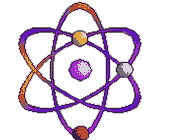 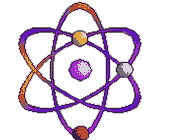 Atomic Structure
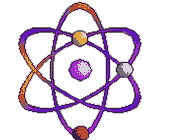 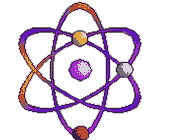 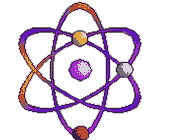 Part 1
The Atom
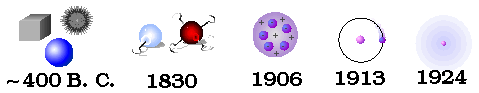 ATOM BASICS
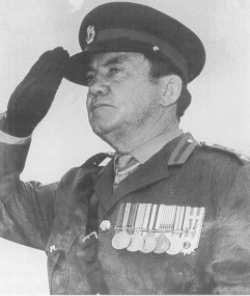 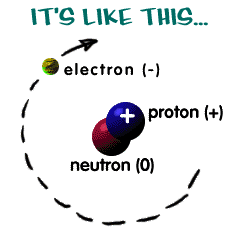 General Concepts
All atoms, with the exception of H, are made up of 3 subatomic particles: protons, neutrons and electrons.
Hydrogen is the simplest atom (1 proton & 1 electron)
Atomic radius is on the order of 10-10 m.
Atoms are mostly empty space.
Protons and neutrons are located in the nucleus.
Electrons are found in energy levels (shells) surrounding the nucleus.
Cultural bias in scientific history?
“Nothing exists but atoms and empty space; everything else is opinion.”
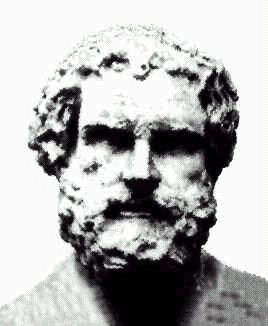 “Atom” – Greek word meaning “indivisible”

In 420 BCE, the Greek philosopher, Democritus,  suggested that the universe was made of indivisible units…


			…or so we’ve heard.
Δημόκριτος, Dēmokritos, 
"chosen of the people“
(460 – 370 BCE)
Cultural bias in scientific history?
“I grew up in Europe, 
where the history comes from.”
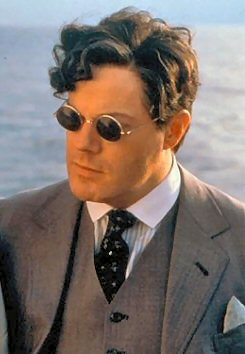 Eddie Izzard 
(Dress to Kill)
Cultural bias in scientific history?
Many historians believe the idea was first proposed at least a century earlier in the Indian subcontinent.  

The theory of atomism was also much developed in both Chinese and Arabic culture during the Dark Ages in Europe, when the teachings of the church dictated much of Western thought.
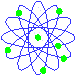 JOHN DALTON
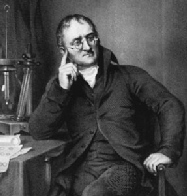 Dalton’s Atomic Theory (proposed in 1808):
All elements are made of tiny atoms.
Atoms cannot be subdivided. 
Atoms of the same element are exactly alike.
Atoms of different elements can join to form molecules.
Evidence for Subatomic Particles
Thompson and Millikan are given credit for the first discoveries relating to electrons.
Robert Millikan
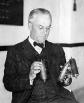 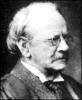 J.J. Thompson
J.J. Thomson
(1856 - 1940)
1906 Nobel
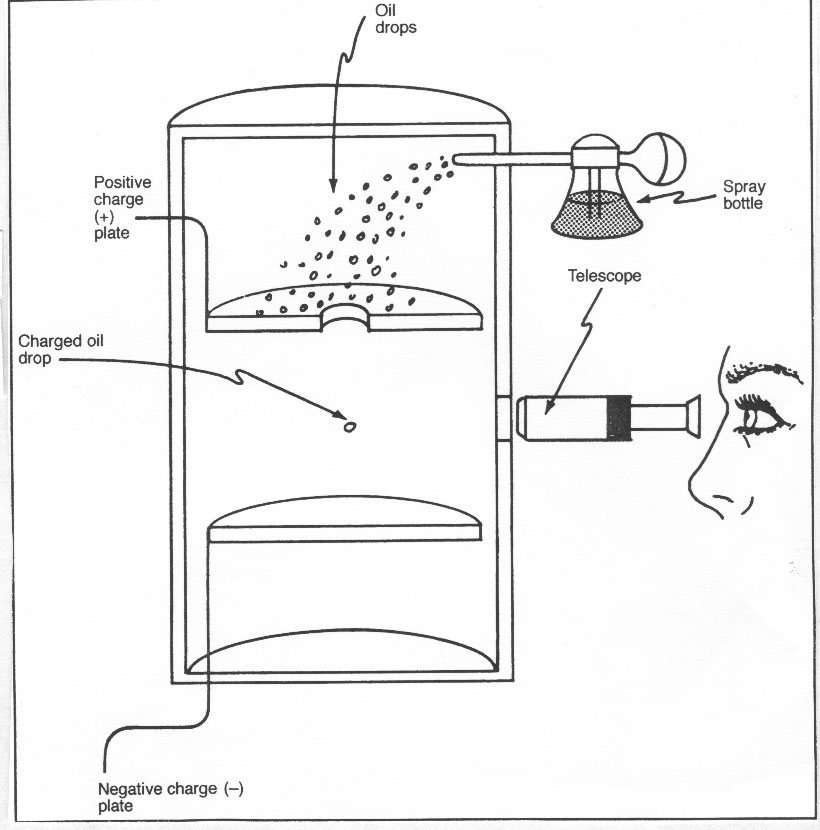 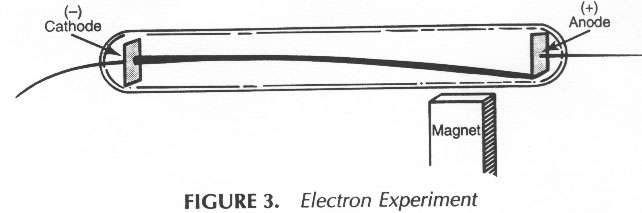 Evidence for Subatomic Particles
Rutherford discovered the positively charged nucleus.
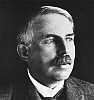 Ernest Rutherford
Ernest Rutherford
(1871 - 1937)
1908 Nobel
Observations:
1) Most of the particles passed directly through - no deflection2) Some of the particles were deflected somewhat from their path.3) Some of the particles bounced back in the same direction from which they approached the gold foil.
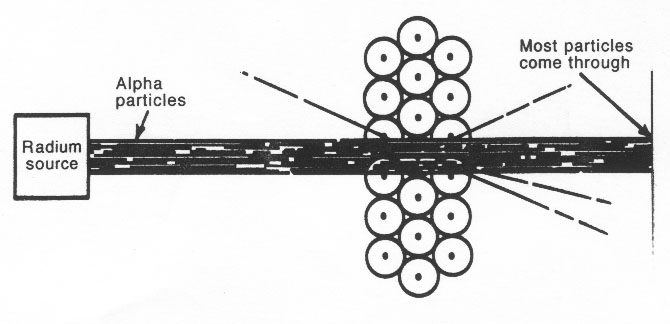 Relative mass and charge of subatomic particles
Actual mass of a proton: 1.672 x 1024 g
neutron mass is virtually identical 
electron is 1/2000 of this mass
Actual charge of an electron: 1.602 x 10-19 Coulombs
Periodic Key
6
C
Carbon
12.011
Atomic number (Z)


Element’s symbol

Element’s name
Atomic mass (A)
# of protons = Z
# of electrons = # of protons (in a neutral atom)
# of neutrons = A-Z
Shorthand notation for an atom or ion
MASS #: # protons + # neutrons
n+/n-
A
X
Z
CHARGE: leave blank if n=0 (neutral atom)
ATOMIC #: # protons (which is = # electrons if a neutral atom)
Examples
4
9
4
5
4
20
40
20
20
18
17
37
17
20
18
ISOTOPES
Isotopes: atoms that have the same # of protons, but a different # of neutrons.

Example: Isotopes of hydrogen
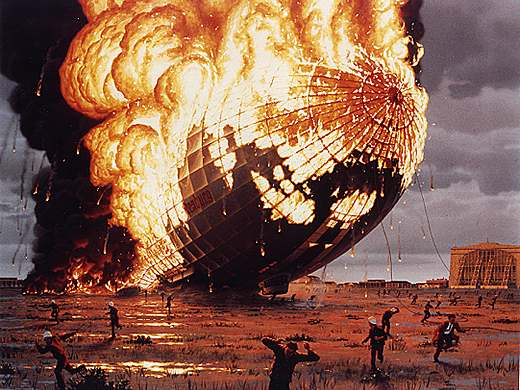 1p+, 1e-, 0n
1p+, 1e-, 1n
1p+, 1e-, 2n
ISOTOPES
Isotopes: atoms that have the same # of protons, but a different # of neutrons.

Example: Isotopes of carbon
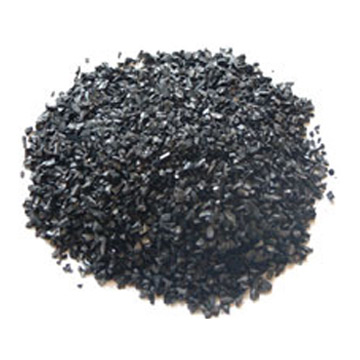 6p+, 6e-, 6n
6p+, 6e-, 8n
ISOTOPES
Isotopes: atoms that have the same # of protons, but a different # of neutrons.

Example: Isotopes of chlorine
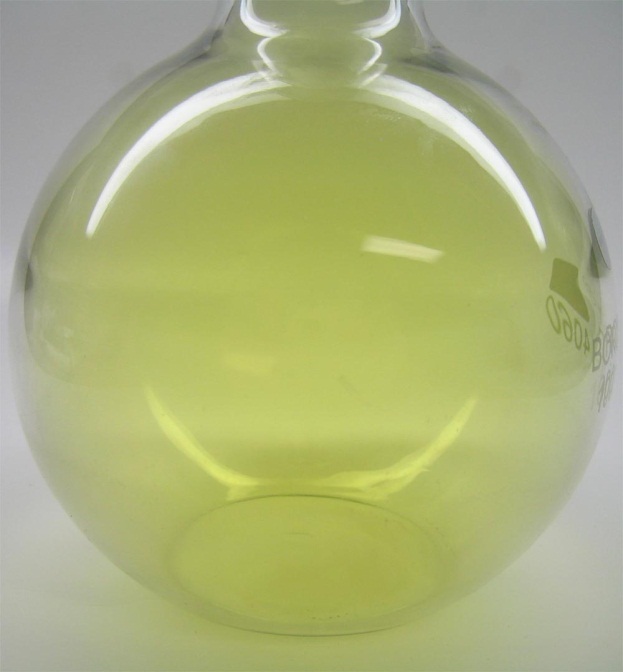 17p+, 17e-, 18n
17p+, 17e-, 20n
RELATIVE ATOMIC MASS:weighted mean molar mass of atoms of elements.
Example: The two isotopes of chlorine occur in the ratio of 3:1.  Thus, naturally occurring chlorine contains 75%  and 25% .  Determine the relative atomic mass of chlorine.
Part 2
Mass Spectrometry
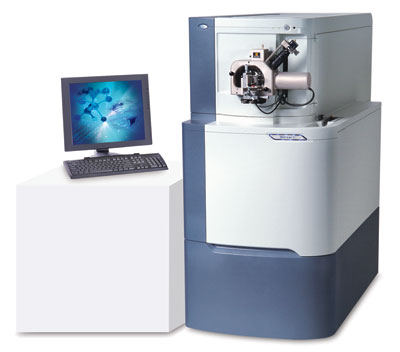 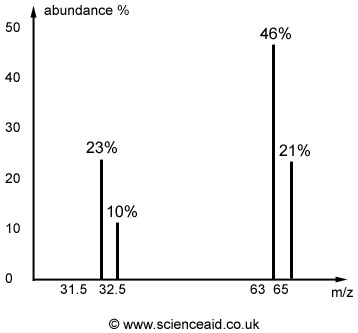 The Mass Spectrometer
Relative atomic masses (among other things we will discuss when we get to organic chemistry) can be determined using this instrument.
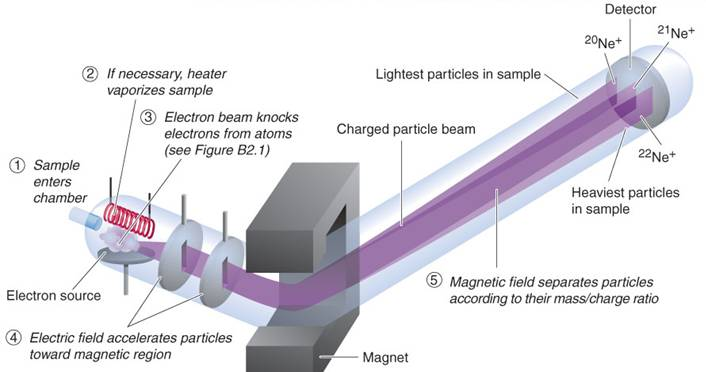 How it works (5 basic steps):
vaporization: if the sample is not already as gas, the sample is heated to this point.
1.
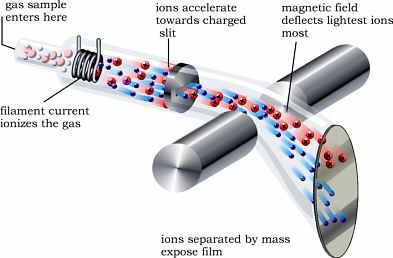 How it works (5 basic steps):
ionization: sample is bombarded with a stream of high energy electons.  In practice, the instrument is set so that only ions with a single positive charge are formed (M+).
2.
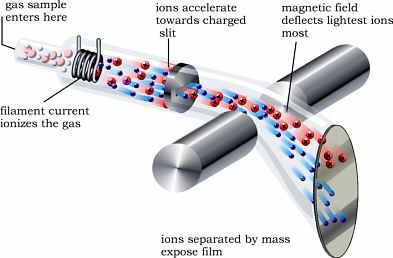 How it works (5 basic steps):
acceleration: resulting unipositive ions pass through slits in parallel plates under the influence of an electric field.
3.
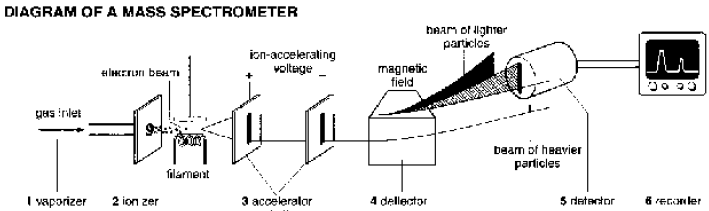 How it works (5 basic steps):
deflection: ions are then passed over an external magnetic field.  The magnetic field causes the ions to be deflected, and the amount of deflections is proportional to the charge/mass ratio.  Ions with smaller masses are deflected more than heavier ions.  Ions with higher charges are deflected more as they interact more effectively with the magnetic field.
4.
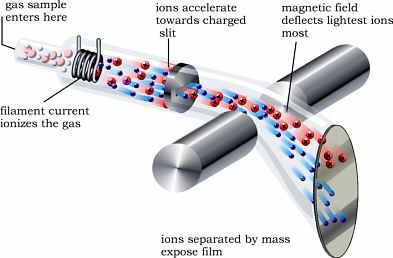 Heavier particles
lighter particles
How it works (5 basic steps):
detection: positive ions of a particular mass/charge ratio are detected and a signal is sent to a recorder.  The strength of the signal is a measure of the number of ions with that charge/mass ratio that are detected.
5.
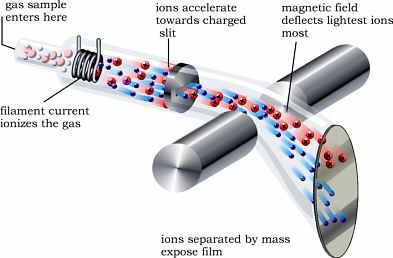 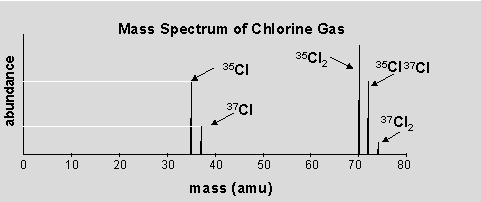 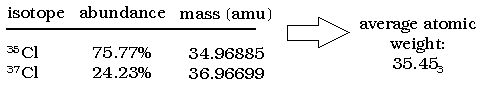 Example: Find the relative atomic mass (Ar) of naturally occurring lead from the data below.  Record your answer to the nearest tenth.
Figure: The Mass Spectrum of Naturally Occurring Lead
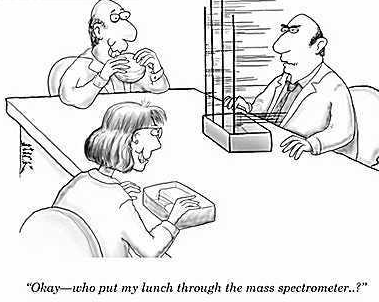 Radioisotopes
Nucleus stability depends upon the balance between the number of protons and neutrons.Nuclei that contain too many or too few neutrons are unstable (radioactive) and change to form more stable nuclei by giving off radiation.
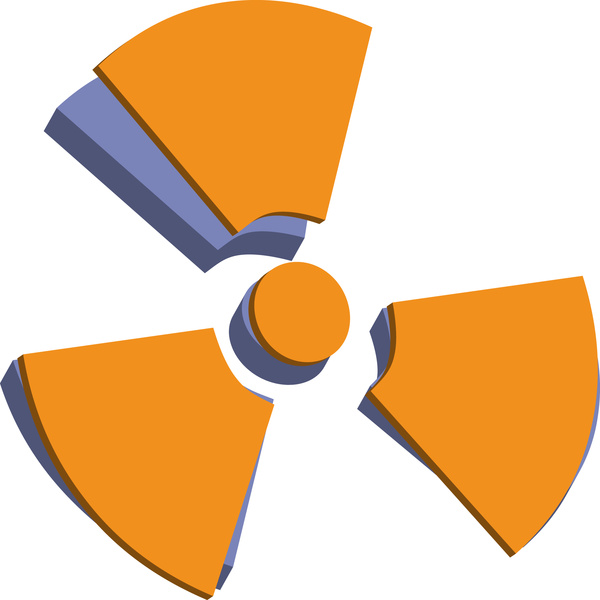 Radioisotopes
Alpha (): particles (identical to helium nuclei) emitted by nuclei with too many protons.
Beta (): electrons are ejected (owing to neutron decay) from nuclei with too many neutrons.
Gamma (): rays that are a high-energy form of electromagnetic ration.
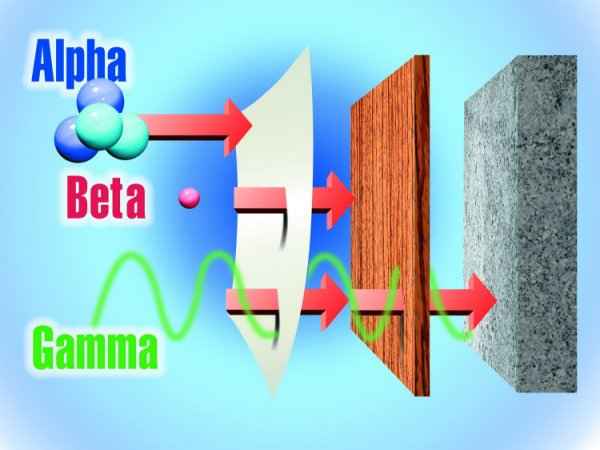 Uses of radioisotopes
can be used to generate energy in nuclear power plants (fission), sterilize surgical instruments in hospitals, preserve food, detect cracks in structural materials, etc.

While the high energy nature of radioactivity can be used save human life, uncontrolled levels of exposure can have quite the opposite effect.
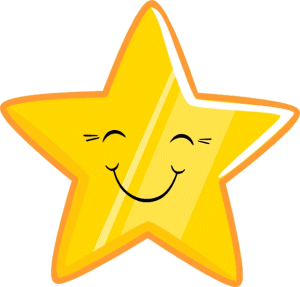 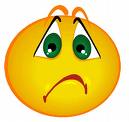 Carbon-14 dating
Decays as  		        (beta emission) at a known rate. 
Half life (time it takes for 50% of sample to decay) for C-14 is 5730 years.
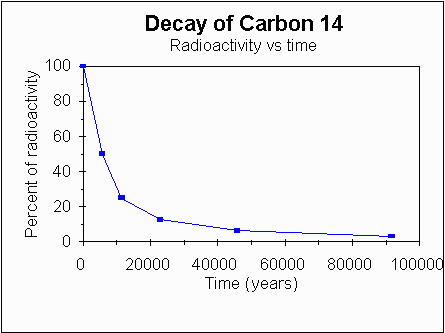 Carbon-14 dating
C-14 continually forms in the upper atmosphere and is in equilibrium with C-12 (concentrations are constant).
As living things function, they constantly recycle carbon, thus maintaining a constant C-14/C-12 ratio.
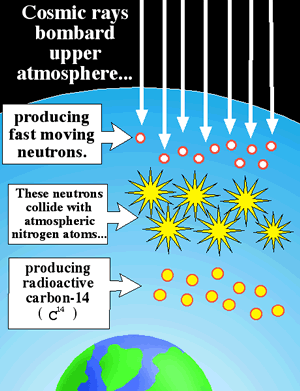 Carbon-14 dating
As living things function, they constantly recycle carbon, thus maintaining a constant C-14/C-12 ratio.
The C-14/C-12 ratio falls by 50% every 5730 years after the death of a living organism.
Measurement of current activity allows us to determine how long ago a fossil was deposited.  After 50,000 years, the activity is so low that other radionuclides must be used for accurate fossil dating.
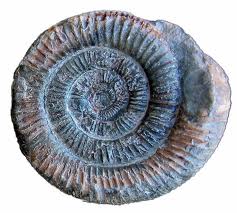 Cobalt-60 used in radiotherapy
Radiotherapy (radiation therapy) targets ionizing radiation at cancer cells, damaging the genetic material of these cells by knowcking off electrons and making it impossible for these cells to grow and divide.
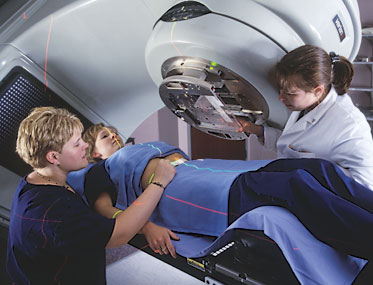 Co-60 is commonly used as it emits very penetrating gamma radiation when its protons an neutrons change their relative positions in the nucleus.
Although radiotherapy damages both cancer and normal cells, the normal cells are able to recover if the treatment is carefully controlled.
Iodine-131 as a medical tracer
Emitter of both beta and gamma radiation.
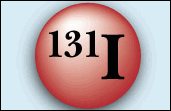 Radioisotopes have same chemical properties as any other atom of the same element and so they play the same roll in the body; however, their positions, unlike other isotopes, can be monitored by detecting radiation levels, making them suitable as medical tracers.
Iodine-131 as a medical tracer
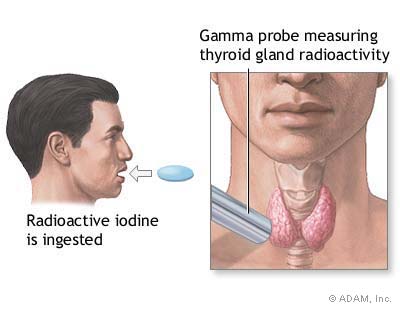 I-131 in the form of sodium iodide can be used to investigate activity of the thyroid gland and to diagnose and treat thyroid cancer.
Half life for I-131 is short, 8 days, so it is quickly eliminated from the body.
Another isotope, I-125 is used in treatment of prostate cancer (half-life=80 days).